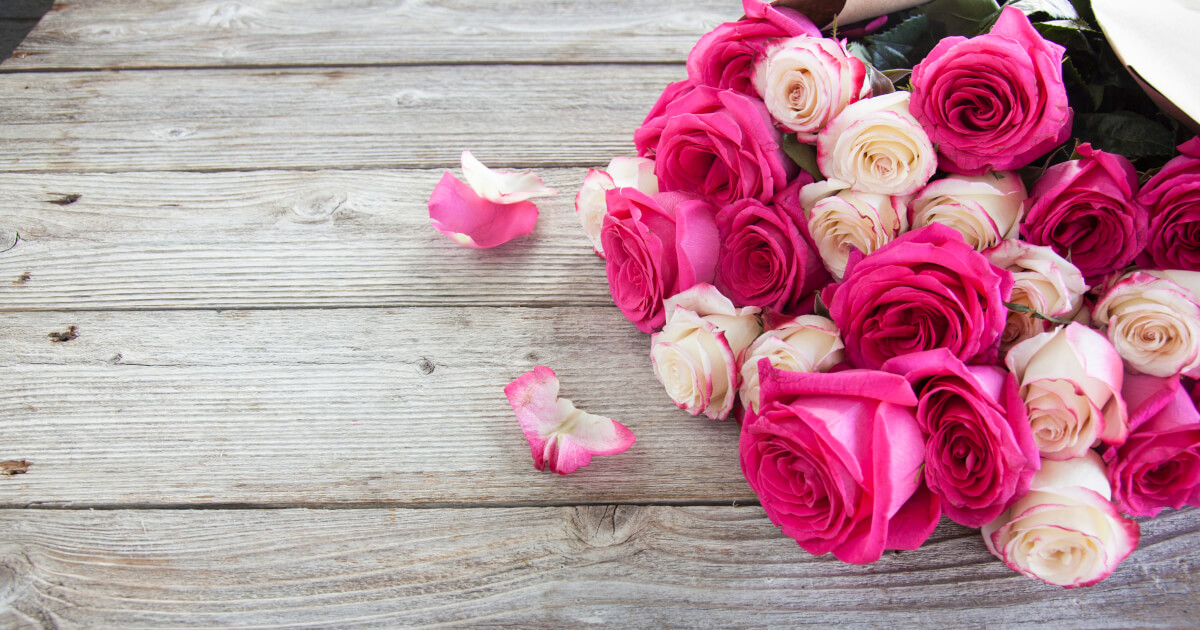 আজকের   	পাঠে
  সবাইকে 	স্বাগত
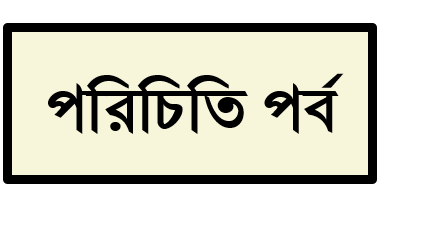 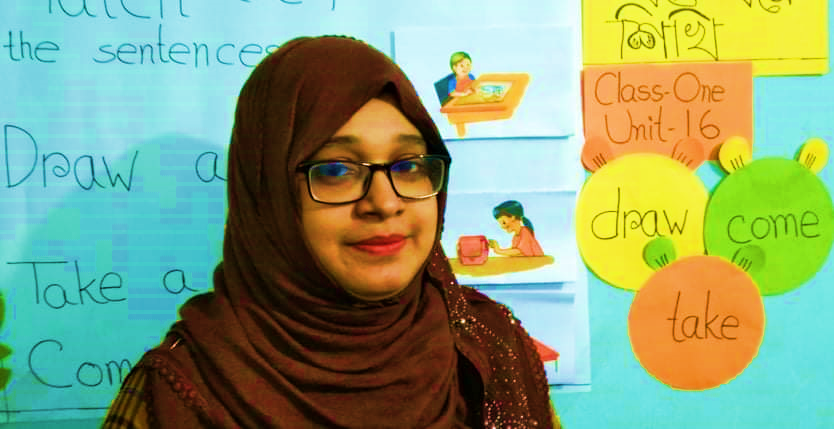 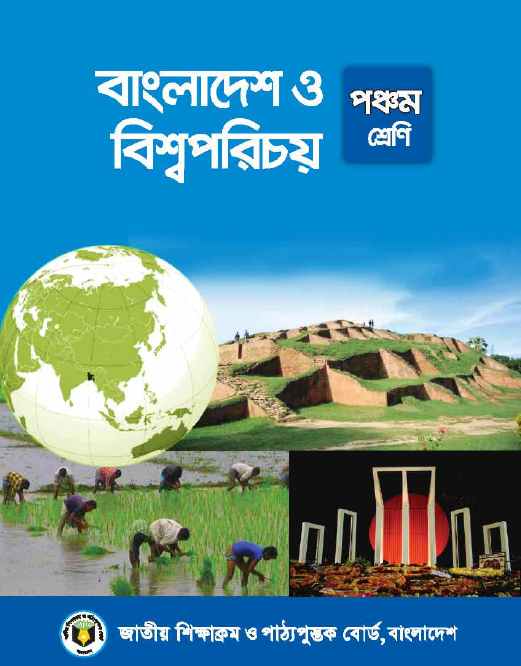 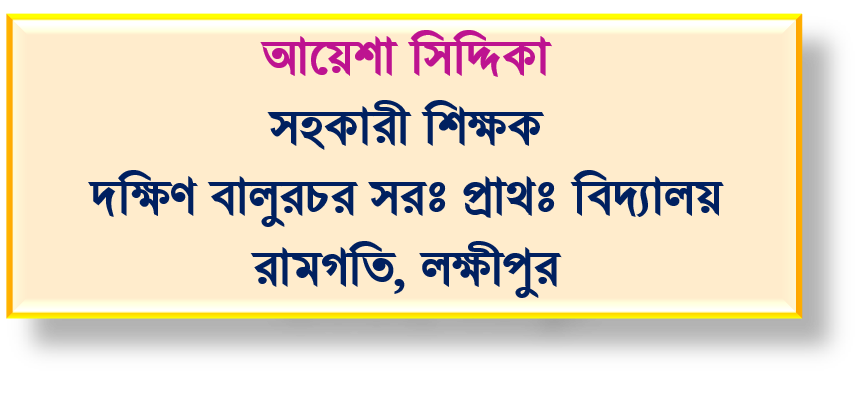 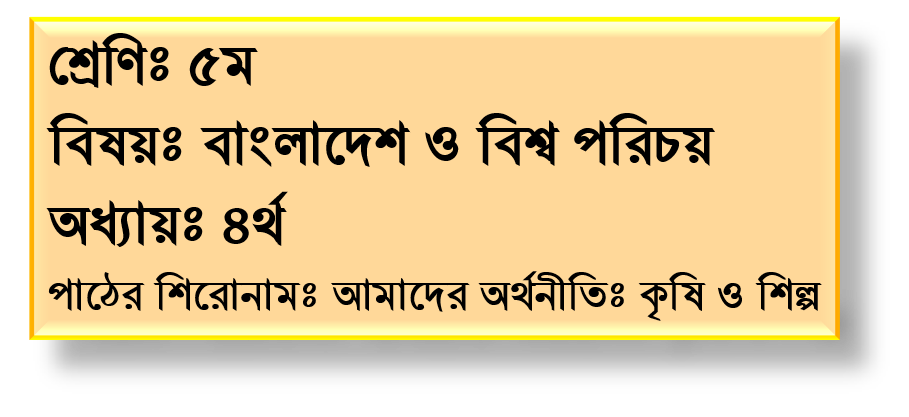 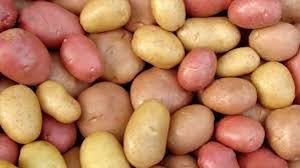 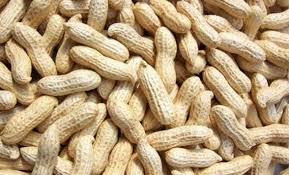 ছবিতে তোমরা কি দেখতে পাচ্ছ।
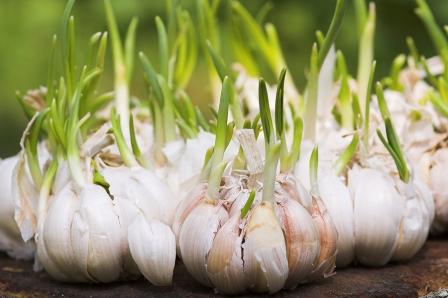 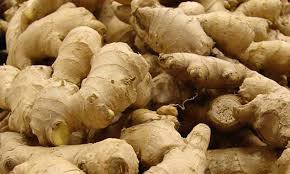 আজকের পাঠ
শিখনফল
আলু,তৈলবীজ এবং মসলা
১৫.৩.১ বাংলাদেশের প্রধান প্রধান কৃষিজাত দ্রব্য সম্পর্কে বলতে পারবে।
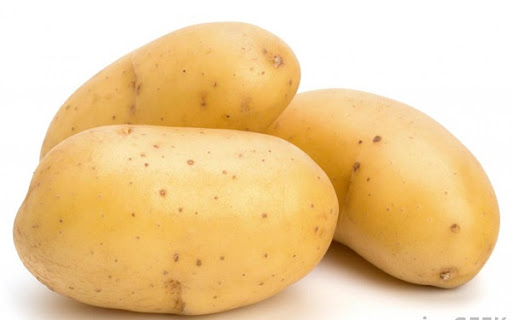 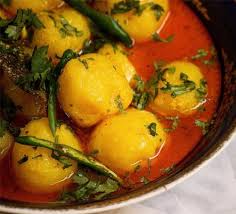 তরকারি
আলু
আলু একটি প্রয়োজনীয় খাদ্য।
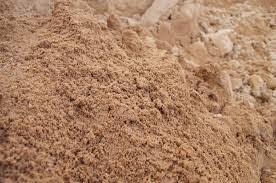 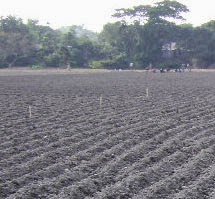 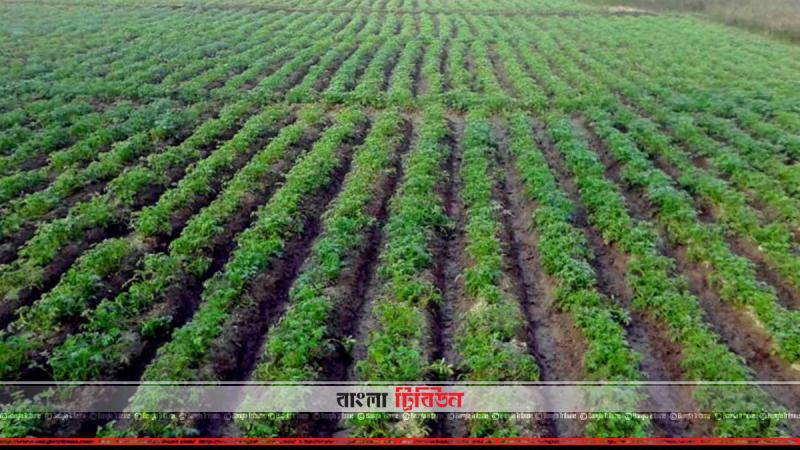 আলুর ক্ষেত
বেলে মাটি
দোআঁশ মাটি
আমাদের দেশের উর্বর দোআঁশ ও বেলে মাটি 
আলু চাষের জন্য বিশেষ উপযোগী।
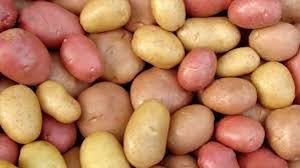 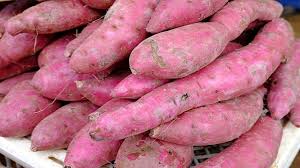 গোল আলু
মিষ্টি আলু
এখানে গোল আলু ও মিষ্টি আলুর চাষ বেশি হয়।
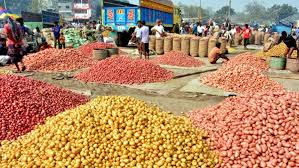 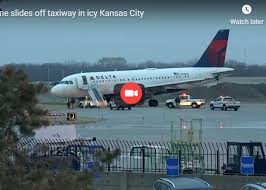 দেশের চাহিদা মেটানোর পর উদ্বৃত্ত আলু বিদেশে রপ্তানি করা হয়।
একক কাজ
কোন মাটি আলু চাষের উপযোগী?
তৈলবীজ
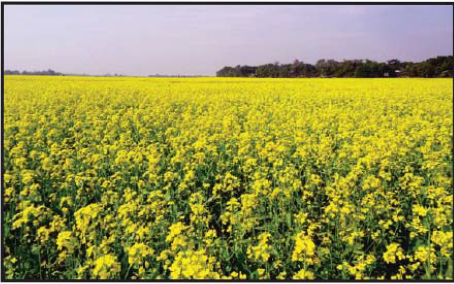 আমরা তেল দিয়ে অনেক খাবার রান্না করি। সরিষা, বাদাম বা তিসি দিয়ে তেল তৈরি করা হয়। চাহিদা পুরণের জন্য আমাদের বিদেশ থেকে তেল আমদানি করতে হয়।
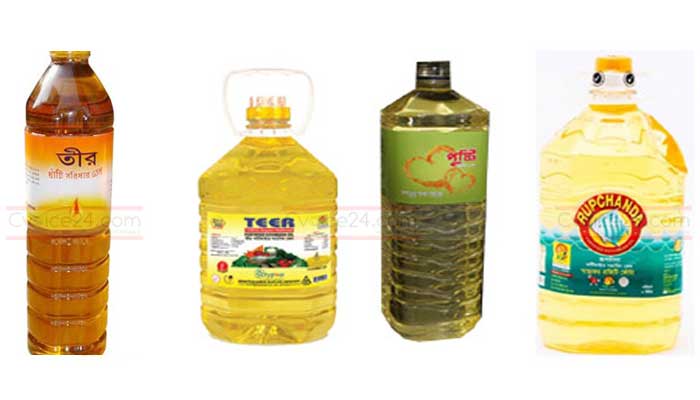 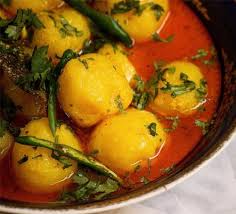 আমরা তৈল দিয়ে অনেক খাবার রান্না করি।
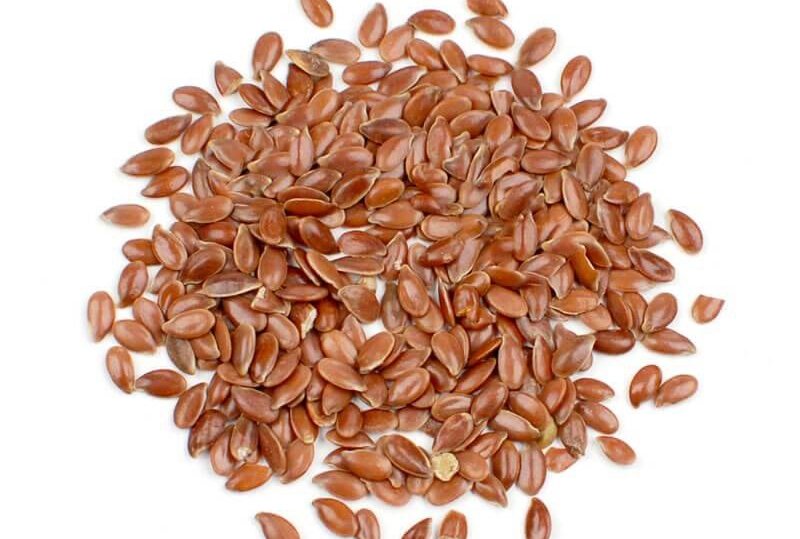 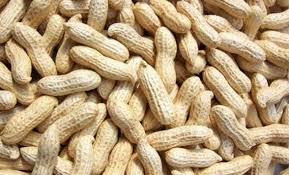 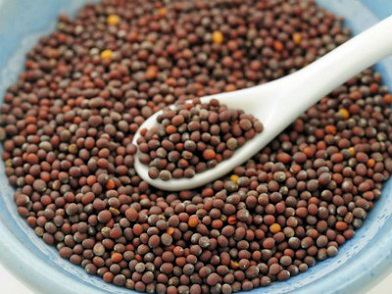 তিসি
সরিষা
বাদাম
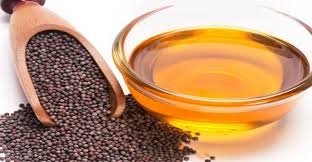 সরিষা, বাদাম বা তিসির বীজ পেষণ করে আমরা তৈল পেয়ে থকি।
তেল
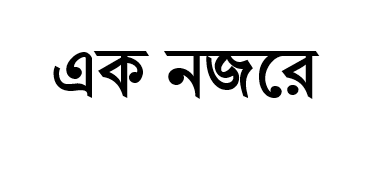 জোড়ায় কাজ
আমরা কোন কোন উৎস থেকে তৈল পেয়ে থাকি?
মসলা
খাবারকে সুস্বাদু করতে বিভিন্ন ধরণের মসলা ব্যবহার করা হয়। আমরা পেয়াজ,রসুন,মরিচ, আদা উৎপাদন করি। দেশে প্রচুর মসলা উৎপাদন হলেও ঘাটতি পুরণে কিছু মসলা বিদেশ থেকে আমদানি করতে হয়।
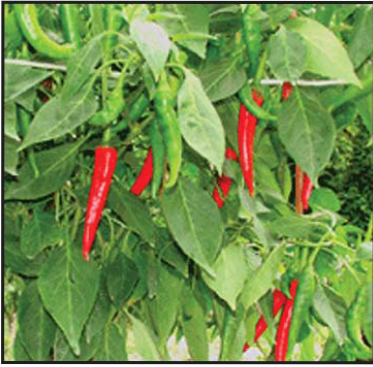 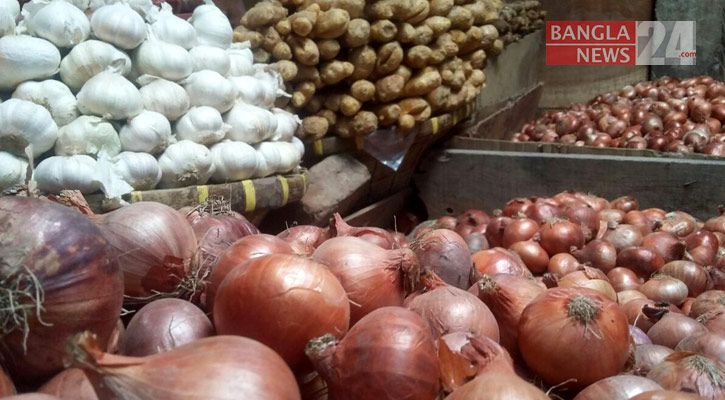 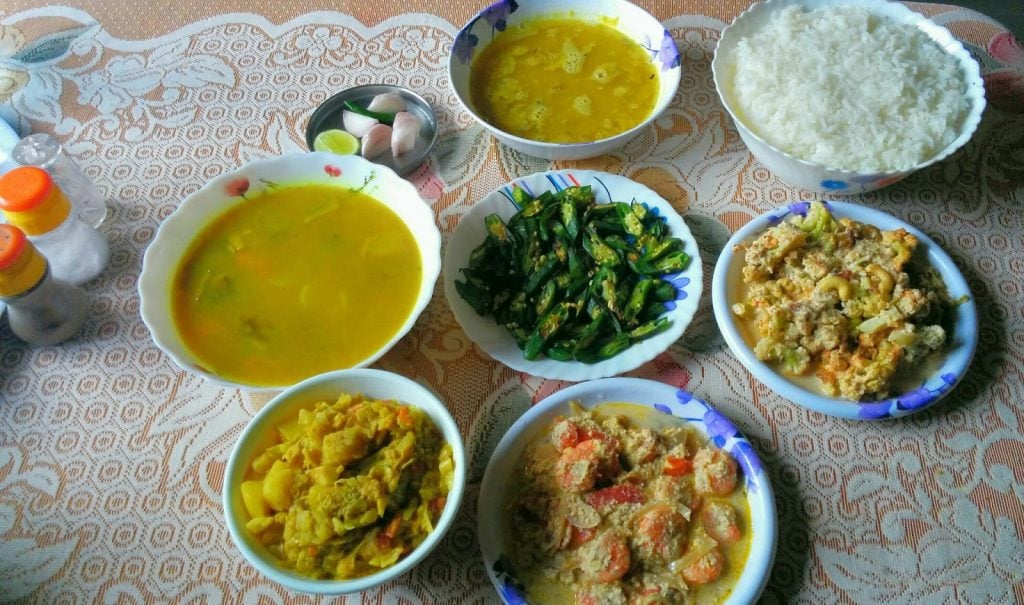 মসলা
খাবার
খাবারকে সুস্বাদু করতে আমরা বিভিন্ন ধরনের মসলা ব্যবহার করি।
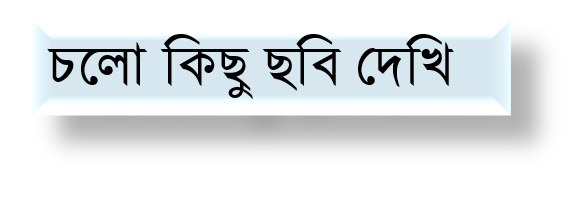 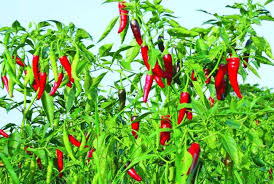 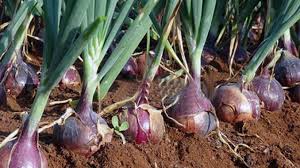 পেঁয়াজ
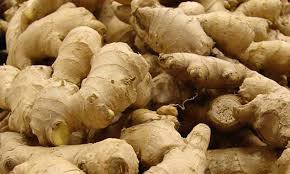 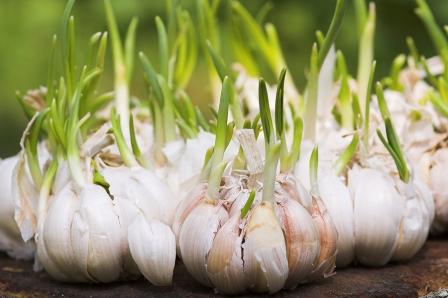 রসুন
আদা
মরিচ
আমরা পেঁয়াজ, রসুন, আদা, মরিচ ইত্যাদি  উৎপাদন করি।
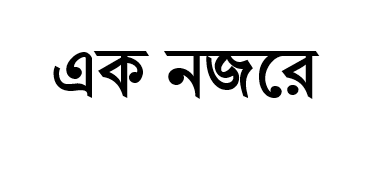 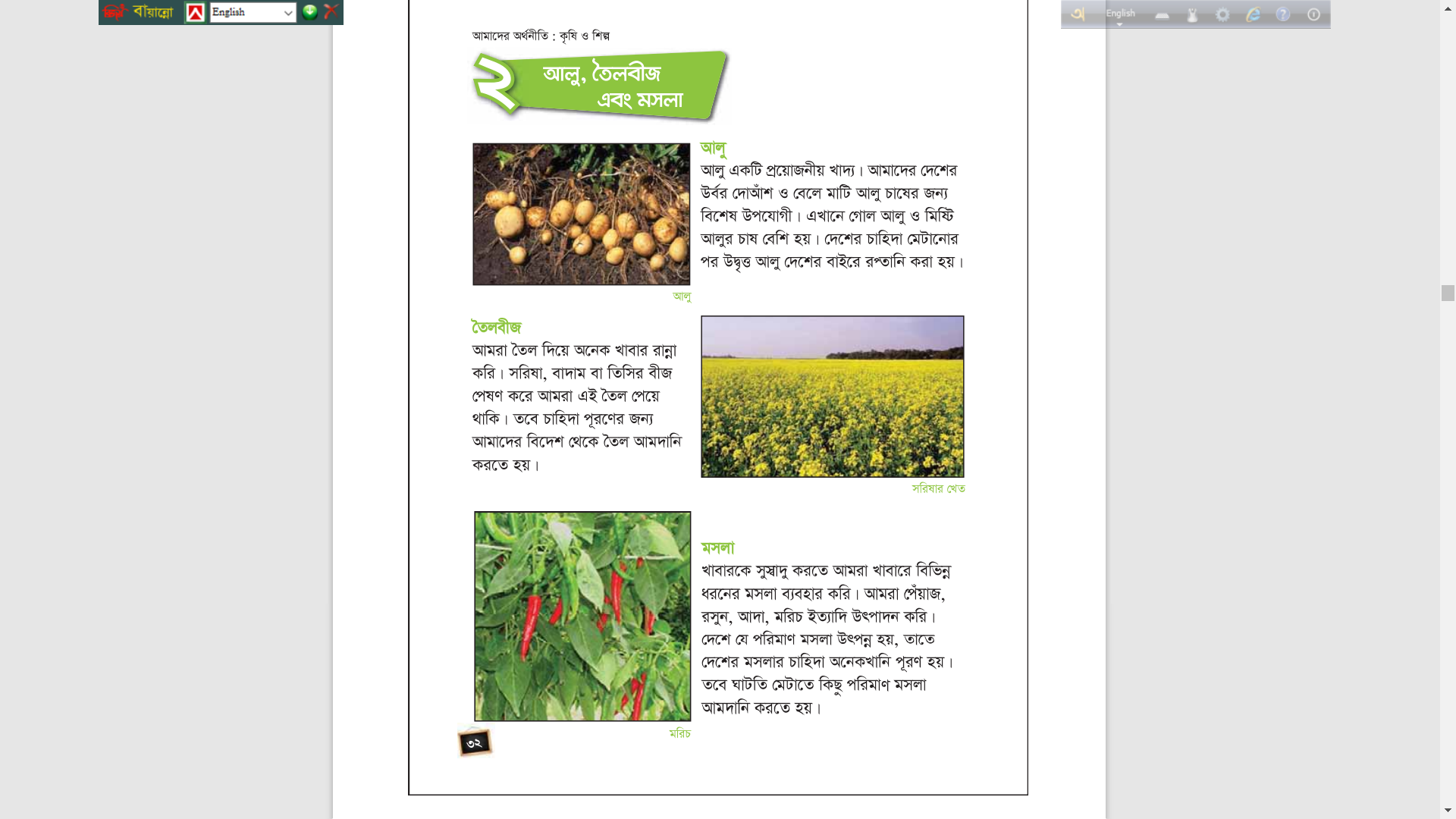 পাঠ্যবই সংযোগঃ পৃষ্ঠা নং৩২
ডানপাশের শব্দের সাথে বাম পাশের শব্দের মিল কর
ক)আলু চাষ হয়
আলু রপ্তানি করে
খ)আমদানি হয়
সরিষা,বাদাম,তিসি
গ)বৈদেশিক মুদ্রা উপার্জন
দোআঁশ ও বেলেমাটিতে
ঘ) তৈলবীজ
মসলা
ঙ)খাবারকে সুস্বাদু করে
তেল ও মসলা
দলীয়  কাজ
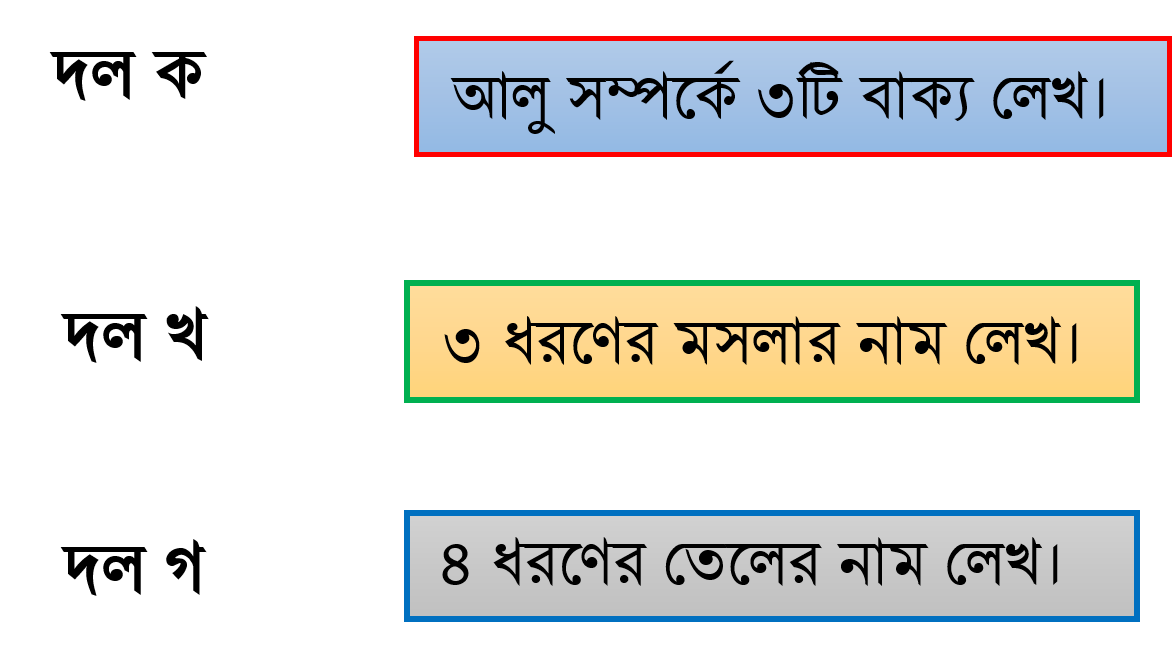 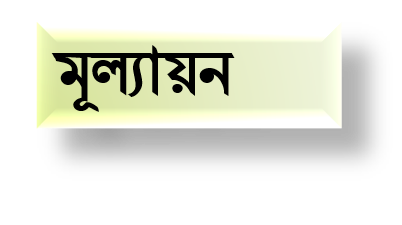 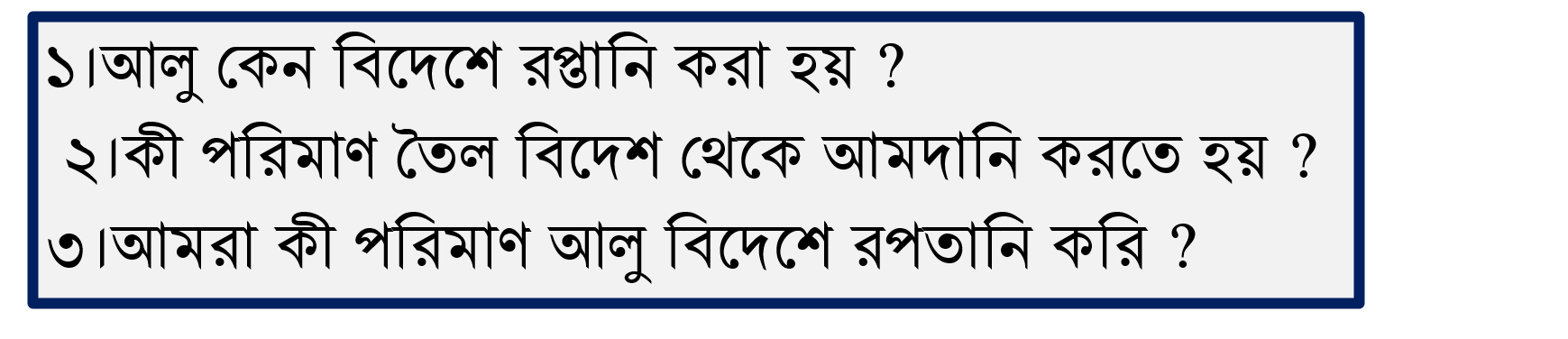 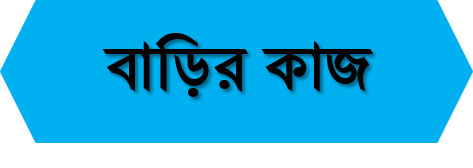 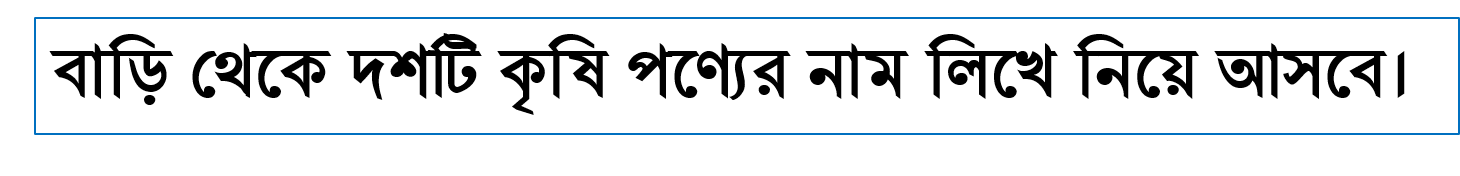 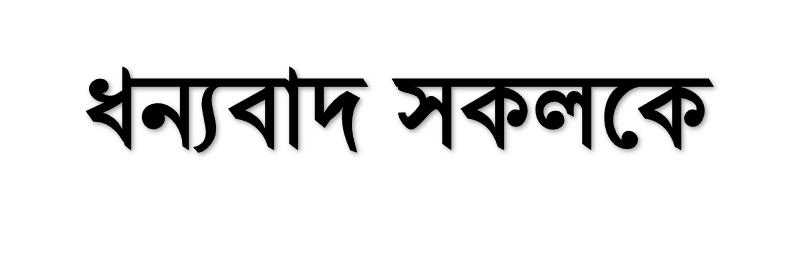